DEPARTMENT OF ORTHODONTICSDEVELOPMENT OF DENTITION AND ITS ORTHODONTIC APPLICATION
What is “occlusion” ?
 Mosby’s dental dictionary (Zwemer;1998) defines occlusion as ”a static morphological tooth contact relationship”
 Acc. to Ash and Ramfjord , occlusion may be defined as ”the contact relationship of the teeth in function or para function”.
 Acc. to Angle, occlusion is “the normal relation of the occlusal inclined planes of the teeth when the jaws are closed”.
PRE NATAL DENTAL DEVELOPMENT
Initiation Of Odontogenesis
First sign of tooth development - third embryonic week – thickening of epithelial lining 
 Dental development usually begins in the 5th to 6th week of prenatal life
At sixth week - Epithelial thickenings coalesce - Dental lamina
The infero-lateral border of the maxillary arch & the supero-lateral border of the mandibular arch show localized proliferation resulting in the Horse shoe shaped formation of band of tissue.
DENTAL LAMINA
Dental lamina plays an important role in the development of dentition.
The deciduous teeth are formed by direct proliferation.
The permanent molars develop as a result of its distal proliferation.
The other permanent teeth develop from the lingual extension of the dental lamina
Thus, ALL TEETH ORIGINATE FROM THE DENTAL LAMINA
STAGES OF TOOTH DEVELOPMENT
BUD STAGE
This is the initial stage of tooth formation where the enamel organ resembles a small bud.
The enamel organ consists of peripherally located low columnar cells and centrally located polygonal cells.
The area of condensation immediately below the enamel organ is the dental papilla.
The dental papilla and the dental sac are not well defined during the bud stage. 
The cells of the dental papilla form the dentin and the pulp while the dental sac forms cementum and periodontal ligament.
CAP STAGE
This is characterized by a shallow invagination on the under surface of the bud 
The outer cells of the cap covering the convexity are cuboidal and are called the outer enamel epithelium
The cells lining the concavity of the cap become tall columnar and are referred to as the inner enamel epithelium
The central area of the enamel organ between the outer and inner enamel epithelium, which initially consisted of polygonal cells, acquire more inter-cellular fluid and forms a cellular network called the stellate reticulum
The stellate reticulum reveals a branched network of cells
BELL STAGE
This stage is further divided into:
Early Bell Stage 
Advanced Bell stage
EARLY BELL STAGE
Continued uneven growth - bell shape
Layers: 
 Inner Enamel epithelium
Stratum Intermedium
Stellate Reticulum
Outer Enamel Epithelium
 It was thought that the shape of the crown is due to pressure exerted by the growing dental papilla cells on the inner enamel epithelium
This pressure however was shown to be opposed equally by the pressure exerted by fluid present in the stellate reticulum
The folding of enamel organ to cause different crown shapes is shown to be due to different rates of mitosis & difference in cell differentiation time
1. INNER ENAMEL EPITHELIUM
Single layer of cells - tall columnar cells - Ameloblasts
2. STRATUM INTERMEDIUM
A few layers of squamous cells between the IEE &   Stellate Reticulum
 Essential to enamel formation 
3.STELLATE RETICULUM
Expands further - 
continued accumulation of intracellular fluid
ADVANCED BELL STAGE
Characterized: commencement of  Mineralization & Root Formation
 Formation of dentin:
 Enamel over the dentin in the future incisal & cuspal areas
The cervical portion of enamel organ – 
Hertwig’s Epithelial Root Sheath (HERS) which outlines the future root (size, shape , length & number of roots)
ROOT FORMATION
Root development begins after the dentin and enamel formation reaches the future cemento-enamel junction 
The outer and inner enamel epithelium join and form a sheath that helps in moulding the shape of the root
This sheath is called the “Hertwig’s Epithelial Root Sheath”
PERIODS OF OCCLUSION DEVELOPMENT
Occlusal development can be divided into the following developmental periods:
Pre- dental period 
The deciduous dentition period 
The mixed dentition period
The permanent dentition period
PRE-DENTAL PERIOD
This is the period after birth during which the neonate does not have any teeth. 
It usually lasts for 6 months after birth.
GUM PADS
The alveolar processes at the time of birth are known as gum pads.
The gum pads are pink, firm and are covered by a dense layer of fibrous periosteum. 
They are horse shoe shaped and develop in two parts.
They are the labio-buccal portion & the lingual portion.
The two portions of the gum pads are separated from each other by a groove called the dental groove.
The gum pads are divided into ten segments by certain grooves called transverse grooves.
The gingival groove separates the gum pad from the palate and floor of the mouth.
The transverse groove between the canine and first deciduous molar segment is called the lateral sulcus.
The lateral sulci are useful in judging the inter-arch relationship at a very early stage.
The lateral sulcus of the mandibular arch is normally more distal to that of the maxillary arch.
The upper and lower gum pads are almost similar to each other. 
The upper gum pad is both wider as well as longer than the mandibular gum pad.
Thus when the upper and lower gum pads are approximated, there is a complete overjet all around.
The only contact that occurs is around the molar region while space exists in anterior region.
This is called infantile open bite, which is considered normal and helpful during suckling.
During the first year of life the gum pads grow rapidly permitting the incisors to erupt in good alignment.
Very rarely teeth are found to have erupted at the time of birth. Such teeth that are present at the time of birth are called natal teeth.
Sometimes teeth erupt at an early age. Teeth that erupt during the first month of age are called neonatal teeth.
The natal and neonatal teeth are mostly located in the mandibular incisor region.
Etiology 
Superficial position of tooth germ 
Febrile incidents, hormonal stimulation, heredity 
Increased rate of eruption 
Associated with syndromes:- Chondro-ectodermal dysplasia
SELF CORRECTING ANOMALIES
Retrognathic mandible
Differential and forward growth  
 Anterior open bite
Eruption of primary incisors 
 Infantile swallowing pattern
Introduction of solid food in diet
ERUPTION OF TEETH
It is a developmental process that moves a tooth from it’s crypt position through the alveolar process into the oral cavity and to occlusion with it’s antagonist 
Physiologic tooth movements leading to tooth eruption can be divided into 3 phases
Pre - eruptive phase 
Eruptive phase 
Post - eruptive phase
PRE - ERUPTIVE PHASE
 Consists of the movements of the developing tooth germs within the alveolar process before root formation.
 During this phase, the growing teeth move in various directions to maintain their position in the expanding jaws. 
 ERUPTIVE PHASE
 Begins with the root formation and the tooth moves from its position within the jaw bones to its functional position in occlusion. 
The principal direction of movement is occlusal. 
 POST - ERUPTIVE PHASE
 Consists of tooth movements which maintain the position of the erupted teeth while the jaws continue to grow compensate for occlusal and proximal wear
THEORIES OF ERUPTION
Root elongation theory
Pulp constriction theory
Hydrostatic pressure theory 
Bone remodelling theory
Periodontal ligament traction theory
FACTORS AFFECTING ERUPTION
Heredity 
Racial differences 
Nutritional influence 
Mechanical disturbance
Localised pathosis
Development anomalies
less frequent 
fewer than 1% incidence of congenitally missing teeth. 

Primary tooth resorption 
Important contribution to permanent tooth eruption 
Due to pressure from the erupting permanent successor though it may occur even its absence 
Hastened by inflammation and occlusal trauma 
Delayed by splinting and absence of permanent successor
ANKYLOSIS
Primary teeth more likely to be involved as compared to permanent.
Teeth fused to alveolar bone and their eruption prevented 
Particularly molars 
Lower teeth twice as upper 
Often bilaterally 
Trauma or excessive pressure said to be the cause
Osseous bridging and fusion of bone occuring during rest periods of resorption of dentin 
Posterior open bite due to involved tooth being “submerged ”.
ARCH FORM
In maxilla 
Ovoid in shape 
Increased intercanine width by 6 mm between 3-13 yrs 
Increased Intermolar width of 2 mm between 3-5 yr
In mandible 
Ovoid shape 
Increased intercanine width by 3.7 mm between 3-13 yrs 
Increased Intermolar width of 1.5 mm between 3-5 yr
Arch length and circumference 
 Small amount of decrease 
mesial migration of second primary molars during eruption 
proximal caries
DECIDUOUS DENTITION PERIOD
The initiation of primary teeth occurs during first six weeks of intra-uterine life and the first primary tooth erupts at the age of six months. 
The individual variations apart, it takes around 2½-3½ years for all primary teeth to establish their occlusion.
Some of the characteristic clinical features of deciduous dentition are:
1. Both the dental arches are half round in shape or ovoid.
2. Almost no curve of Spee is present.
3. Shallow cuspal interdigitation.
4. Slight overjet.
5. Deep bite.
6. Vertical inclination of the incisors.
7. Spaced dentition.
8. Different maxillo-mandibular relations like flush, mesial & distal terminal planes.
DEVELOPMENT OF PRIMARY TEETH
Calcification  
Central incisor- 14 week 
1st molar- 15 1/2 weeks 
Lateral incisor- 16 week 
Canine- 17 week
2nd molar- 18 week 
 Genetic control 
Morphology, rate and sequence of growth, pattern of calcification, mineral content of teeth
SPACING
Delabarre in 1918 was the first to describe inter-dental spacing in primary dentition.
Baume in 1950 divided the primary dentition into two parts 
a.) Spaced
Generalized- Physiologic Pressure from the tongue (Barber) 
Localized – Primate spaces (anthropoid/ simian spaces)  
b.) Non-Spaced.
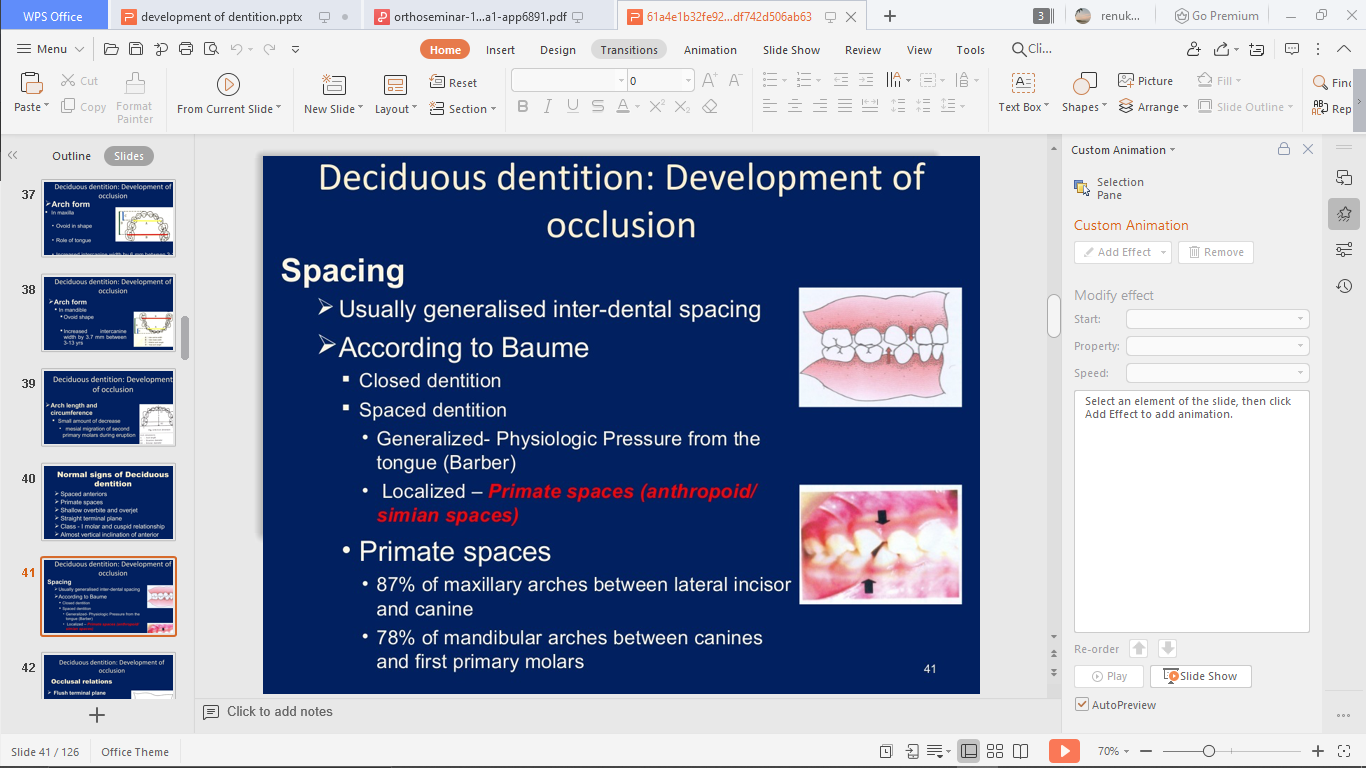 Spaced dentition: 
It is supposed to be good, as spaces in between the teeth can be utilized for adjustment of permanent successors, which are always larger in size compared to the deciduous teeth. The spaces present are of two types-
a) Primate spaces (simian/anthropoid)- Exist between the upper lateral incisors and the canines and lower canines and first deciduous molars.
These spaces helps in the placement of canine cusps of the opposing arch
b) Physiologic spaces- Present in between the primary teeth and play an important role in normal development of the permanent dentition.

Non-Spaced dentition: 
Lack of space between primary teeth either due to small jaw or larger teeth. This type of dentition usually indicates to crowding in developing permanent dentition.
DEEP BITE
This occurs during initial stages of development and is accentuated because the deciduous incisors are more upright than their successors.
This is later reduced:
eruption of deciduous molars
attrition of incisors
forward movement of the mandible due to growth
TERMINAL PLANES
The mesio-distal relation between the distal surface of the maxillary & mandibular 2nd deciduous molars is called as terminal plane.
This is of three types-
Flush Terminal Plane
Mesial step terminal plane
Distal step terminal plane
Flush Terminal Plane (74%)- 
The distal surfaces of the upper and lower teeth are in straight plane and therefore situated on the same vertical plane. 
It is usually the most favorable relationship to guide the permanent molars into class I.
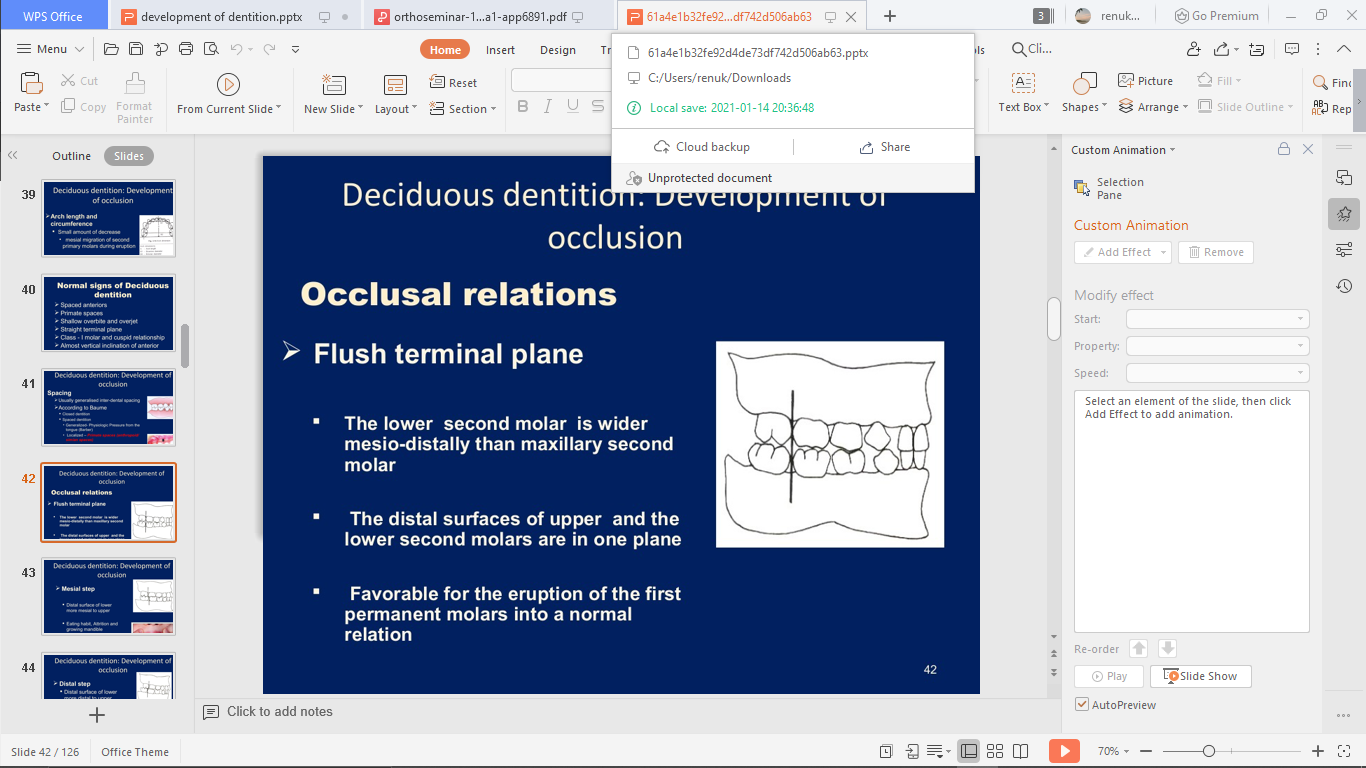 Mesial step terminal plane (14%)- 
The distal surface of the lower molar is more mesial to that of the upper molar. 
Invariably, this guides the permanent molars into a class I relationship.
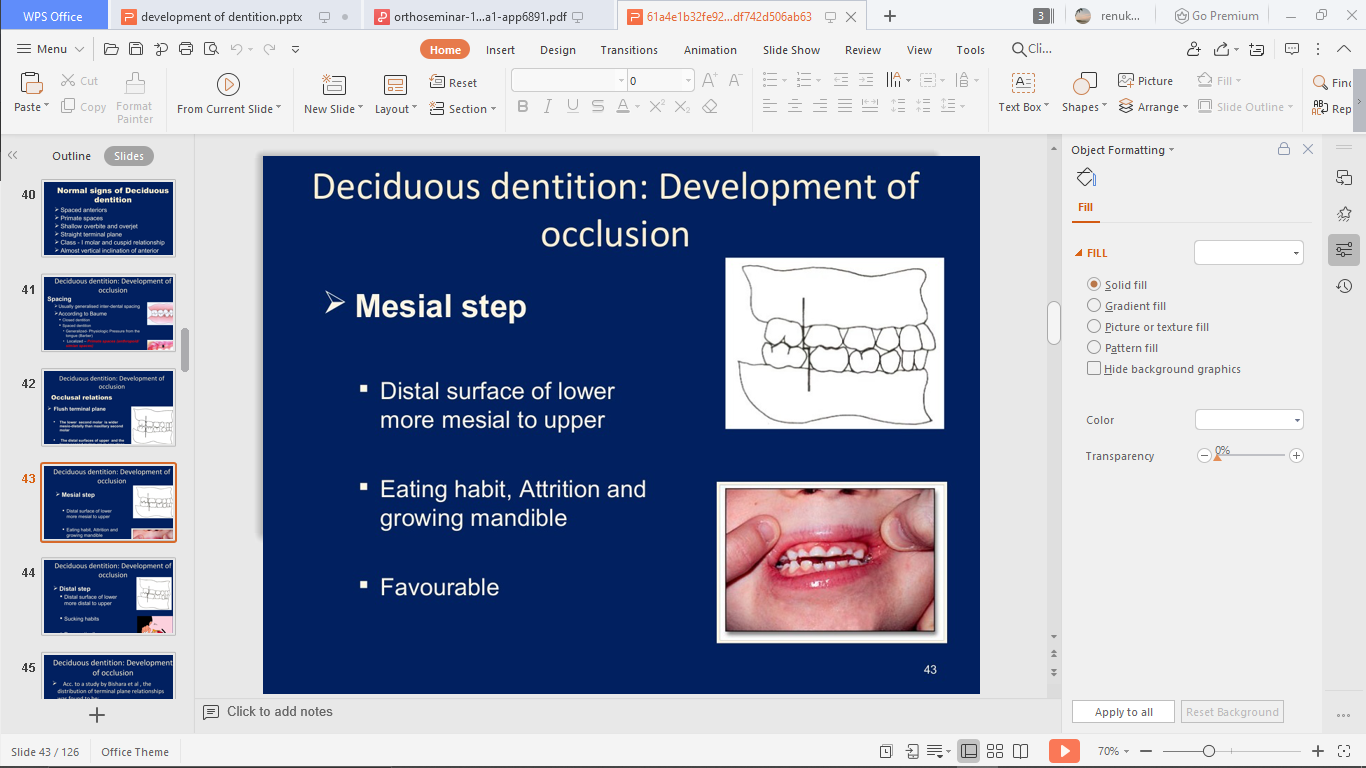 Distal step terminal plane (10%)
 The distal surface of the lower molar is more distal to that of the upper molar. 
This relationship is unfavorable as it guides the permanent, molars into distal occlusion.
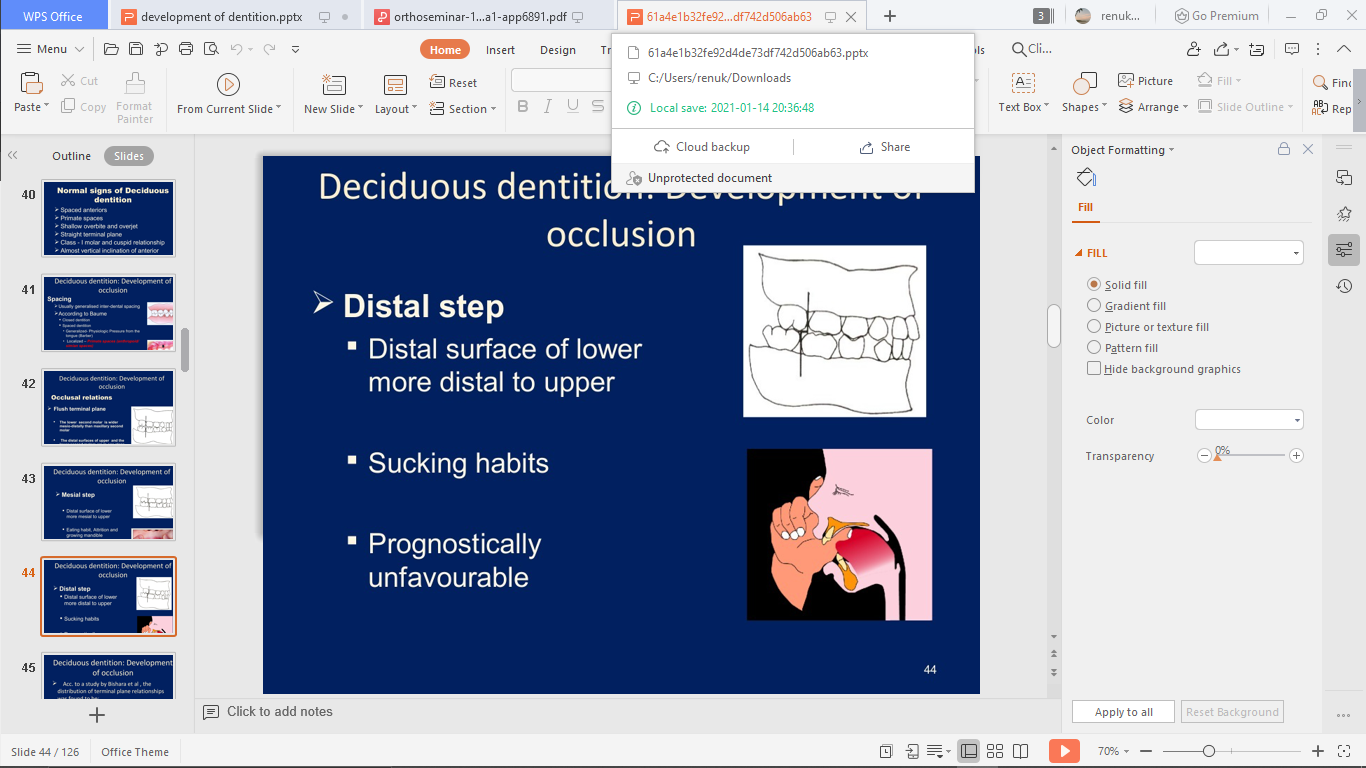 ANTERIOR TEETH RELATIONSHIP
Overbite
It is the distance, which the incisal edge of the maxillary incisors overlaps vertically past the incisal edge of the mandibular incisors. 
The primary incisors erupt in a deep overbite which is corrected by eruption of posterior teeth around five years of age. 
The average overbite in the primary dentition is 2mm.
Edge to edge bite 
When the incisal edges of the two incisors are in the same plane. 
This is also called as zero overbite.
Overjet
It is the horizontal distance between the lingual aspect of the maxillary incisors and the labial aspect of the mandibular incisors when the teeth are in centric occlusion. 
The average in primary dentition is 1-2mm
SELF CORRECTING ANOMALIES OF DECIDUOUS DENTITION
Anterior deep bite 
 Cause :
 Incisors more upright 
 Correction :  
Forward and downward growth of mandible  
Attrition of incisal edges 
Eruption of permanent molars
MIXED DENTITION PERIOD
Period of both primary and permanent dentition 
Those permanent teeth that follow into place in the arch once held by a primary teeth are called SUCCESSIONAL TEETH - Incisors, cuspids and bicuspids) 
Those teeth that erupt posteriorly to the primary teeth are termed as ACCESSIONAL TEETH
The mixed dentition period begins at approximately 6 years of age with eruption of the first molars.
The mixed dentition period can be classified into 3 phases:
1. First transitional period
2. Inter-transitional period
3. Second transitional period
FIRST TRANSITIONAL PERIOD
The first transitional period is characterized by the emergence of the first permanent molars and the exchange of deciduous incisors with the permanent incisors.
 Emergence of first permanent molars
The mandibular first molar is the first permanent tooth to erupt at around 6 years of age.
The location and relationship of the first permanent molars depends much upon the distal surface relationship between the upper and the lower second deciduous molars.
The mesio-distal relation between the distal surfaces of the upper and lower second deciduous molars can be of 3 types:
A. Flush terminal plane
B. Mesial step terminal plane
C. Distal step terminal plane
a. Flush terminal
Erupting first molars will be in flush terminal or end on relationship
For such transition to occur in class I MR, the lower molars have to move forward 3-5 mm relative to upper molars
This occur by utilisation of physiological space and leeway space in the lower arch and by differential forward growth of mandible
Early mesial shift: 
This occurs during mixed dentition period.
the eruptive force of 1st permanent molar is enough to push the deciduous 1st and 2nd molar forward in the arch to close the primate spaces and thereby establishing class I MR. since this occur in early stage of mixed dentition hence called as early mesial shift.
 Late mesial shift: 
 In case primate space is not present the erupting  permanent molars are unable to move forward to Class I MR.
In these cases, when the 2nd deciduous molars exfoliate the permanent 1st molar drift mesially utilising the leeway space. this occur in late mixed dentition period.
b. Mesial terminal:
In this the permanent molar erupts directly into Class I relationship.
This type of mesial terminal plane most commonly occur due to forward growth of the mandible.
If the differential growth of mandible persists, it can lead to Angle's Class II MR
c. Distal terminal:
erupting molars may be in Angle's Class II occlusion.
The exchange of incisors
 During the first transitional period the deciduous incisors are replaced by the permanent incisors.
The mandibular central incisors are usually the first to erupt.
The permanent incisors are considerably larger than the deciduous teeth they replace. 
This difference between the amount of space needed for the accommodation of the incisors and the amount of space available is called incisal liability.
The incisal liability is overcome by the following factors:
A. Utilization of interdental spaces seen in primary dentition
B. Increase in inter-canine width
C. Change in incisor inclination
INTER-TRANSITIONAL PERIOD
In this period the maxillary and mandibular arches consist of sets of deciduous and permanent teeth.
Between the permanent incisors and the first permanent molars are the deciduous molars and canines.
This phase during the mixed dentition period is relatively stable and no change occurs.
SECOND TRANSITIONAL PERIOD
The second transitional period is characterized by the replacement of the deciduous molars and canines by the premolars and permanent cuspids respectively.
The combined mesio-distal width of the permanent canines and premolars is usually less than that of the deciduous canines and molars. The surplus space is called leeway space of Nance.
UGLY DUCKLING STAGE
A transient self-correcting malocclusion is seen in the maxillary incisor region between 8 to 9 years of age.
This is a particular situation seen during the eruption of the permanent canines.
As the developing permanent canines erupt they displace the roots of the lateral incisors mesially. This results in transmitting the force on to the roots of the central incisors, which also get displaced mesially.
A resultant distal divergence of the crowns of the two central incisors causes a midline spacing. This situation has been described by Broadbent as the ugly duckling stage.
This condition usually corrects by itself when the canines erupt and the pressure is transferred from the roots to the coronal area of the incisors.
PERMANENT DENTITION
Permanent dentition forms within the jaws soon after birth, except for the cusps of the first permanent molars, which form before birth.
Permanent incisors develop lingual or palatal to the deciduous incisors and move labially as they erupt.
Premolars develop below the diverging roots of the deciduous molars.
ERUPTION OF PERMANENT TEETH
PRE-EMERGENT ERUPTION
During the period when the crown of a tooth is being formed, there is a very slow labial or buccal drift of the tooth follicle within the bone.
The amount of change in the position of the tooth follicle is extremely small, observable only with vital staining experiments.
Eruptive movement begins soon after the root begins to form. This supports the idea that metabolic activity within the periodontal ligament is necessary for eruption.
Two processes are necessary for pre-emergent eruption. First, there must be resorption of bone and primary tooth roots overlying the crown of the erupting tooth; second, a propulsive mechanism then must move the tooth in the direction where the path has been cleared.
Resorption is the rate limiting factor in the preemergent eruption.
Normally the overlying bone and the primary teeth resorb and the eruption mechanism then moves the tooth into the space created by the resorption
The signal for resorption is somehow is activated by the beginning of root formation, but a tooth that is till embedded in bone can continue to erupt after root formation is completed, so active formation of the root is not necessary for continued clearance of an eruption path or movement of a tooth along it.
Normally the rate of eruption is such that the apical area remains at the same place while the crown moves occlusally, but if eruption is mechanically blocked, the proliferating apical area will move in the opposite direction, inducing resorption where it usually does not occur . This often causes a distortion of root form, which is called dilaceration .

POST EMERGENT ERUPTION
Once a tooth has emerged into the mouth, it erupts rapidly until it approaches the occlusal level and is subjected to the forces of mastication. 
At that point, its eruption slows and then as it reaches the occlusal level of other teeth and is in complete function.
It has been observed that eruption occurs only during a critical period between 8 PM and midnight or 1 AM 
 During the early morning hours and the day, the tooth stops erupting and often intrudes slightly. The day–night differences in eruption seem to reflect an underlying circadian rhythm, probably related to the very similar cycle of growth hormone release. 
The stage of relatively rapid eruption from the time a tooth first penetrates the gingiva until it reaches the occlusal level is called the postemergent spurt, in contrast to the following phase of very slow eruption, termed the juvenile occlusal equilibrium.
In humans, the eruption of premolars that are moving from gingival emergence toward occlusion has been shown to be affected by changing blood flow in the apical area.
This suggests that blood flow is at least a contributing factor in the eruption mechanism up to that point
After a tooth is in the mouth, the forces opposing eruption are those from chewing, and perhaps in addition soft tissue pressures from lips, cheeks, or tongue contacting the teeth.
When the pubertal growth spurt ends, a final phase in tooth eruption called the adult occlusal equilibrium is achieved. 
During adult life, teeth continue to erupt at an extremely slow rate. 
If its antagonist is lost at any age, a tooth can again erupt more rapidly, demonstrating that the eruption mechanism remains active and capable of producing significant tooth movement even late in life.
ERUPTION SEQUENCE
The frequently seen sequences in the maxillary arch (permanent):
6-1-2-4-3-5-7 or
6-1-2-3-4-5-7 
The frequently seen sequences in the mandibular arch (permanent):
6-1-2-3-4-5-7 or
6-1-2-4-3-5-7
DENTAL AGE 6:
The most common sequence of eruption is the mandibular central incisor, closely followed by the permanent mandibular first molar and the permanent maxillary first molar.

 DENTAL AGE 7:
 The maxillary central incisors and the mandibular lateral incisors erupt.

 DENTAL AGE 8:
Eruption of the maxillary lateral incisors.
Dental ages 9 and 10 must be distinguished by the extent of resorption of the primary canines and premolars and the extent of root development of their permanent successors 
 
DENTAL AGE 9:
The primary canines, first molars, and second molars are present in the mouth. 
Approximately one-third of the root of each mandibular canine and mandibular first premolar is completed. 
Root development is just beginning
In the maxillary arch, root development has begun on the first premolar but is just beginning.
DENTAL AGE 10:
 A greater amount of both root resorption of the primary canines and molars, and root development of their permanent successors. 
Approximately one-half of the root of each mandibular canine and mandibular first premolar has been completed; nearly half the root of the upper first premolar is complete; and there is significant root development of the mandibular second premolar, maxillary canine, and maxillary second premolar.
A tooth usually emerges when about three-fourths of its root has been completed. 
Thus a signal that a tooth should be appearing in the mouth is root development approaching this level. 
It takes 2 to 3 years for roots to be completed after a tooth has erupted into occlusion
Indicator of dental age 10, therefore, would be completion of the roots of the mandibular incisor teeth and near-completion of the roots of the maxillary laterals.

 DENTAL AGE 11:
It is characterized by the eruption of another group of teeth: the mandibular canines, mandibular first premolars, and maxillary first premolars, which erupt more or less simultaneously.
 In the mandibular arch, the canine most often appears just ahead of the first premolar.
In the maxillary arch, on the other hand, the first premolar usually erupts well ahead of the canine. 
At dental age 11, the only remaining primary teeth are the maxillary canine and second molar and the mandibular second molar.
DENTAL AGE 12:
the permanent second molars in both arches are nearing eruption.
 Dental ages 13, 14, and 15 are characterized by the extent of completion of the roots of permanent teeth. 
 By dental age 15 if a third molar is going to form, it should be apparent on the radiographs, and the roots of all other permanent teeth should be complete.
DISORDERS OF DEVELOPMENT OF DENTITION
At time of eruption of Deciduous dentition –
Teething disorder -  most of infants exhibit fever, diarrohea, vomiting  , irritability etc before tooth eruption.
    Anomolies
Its rare for primary teeth to be congenitally missing.
    Primary tooth resorption
Hastened by inflammation and occlusal trauma
Delayed by splinting and absence of successor
Ankylosis of primary teeth
In Primary molars, esp during physiologic   resorption 
Disorders of primary Occlusion –
Its less compared to permanent occlusion.
Thumb sucking and other oral habits
Posterior crossbite
Open bites
Class II malocclusion
Excessive overjet
Bruxism – functional malocclusion
Anomolies in Permanent dentition

Microdontia, macrodontia

Gemination ,Fusion, Dilaceration, Talon cusp, Dens evaginatus

Supernumerary roots

Dentinogenesis & Amelogenesis imperfecta
Enamel Hypoplasia
Abnormalities in dental arch
Arch Length Discrepancy  
Crowding 
 Spacing
Deviation in no. of teeth-
Absence of teeth ( Agenesis)
Supernumerary teeth
THANK YOU